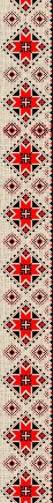 Тема: Часи дієслів. Теперішній час
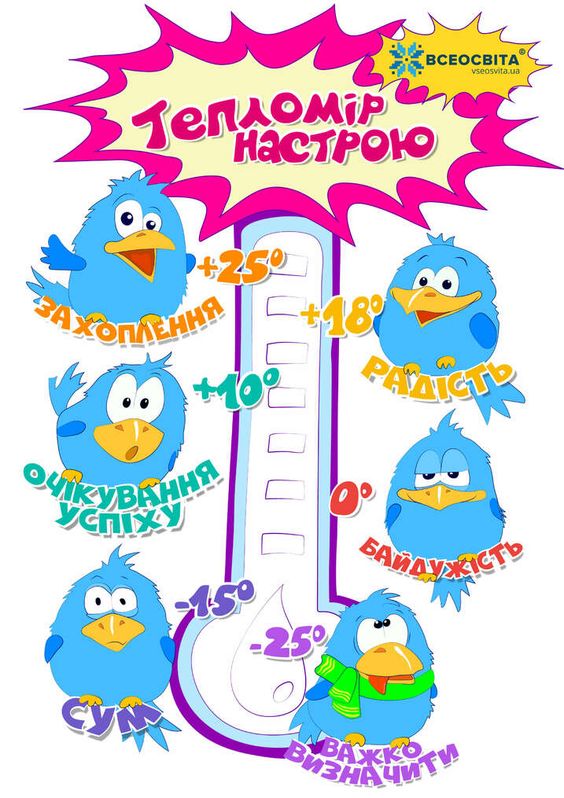 Забезпечення емоційної готовності до уроку
Опишіть свій настрій за допомогою дієслів (хвилююся, тривожуся, радію, передчуваю…) 
Запишіть чи назвіть цифрами в спільному чаті
«Я –лінгвіст»
Розповідь про дієслово як частину мови
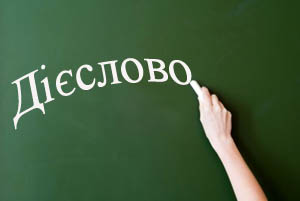 «Пригадай! 
Скарби зі скрині…»
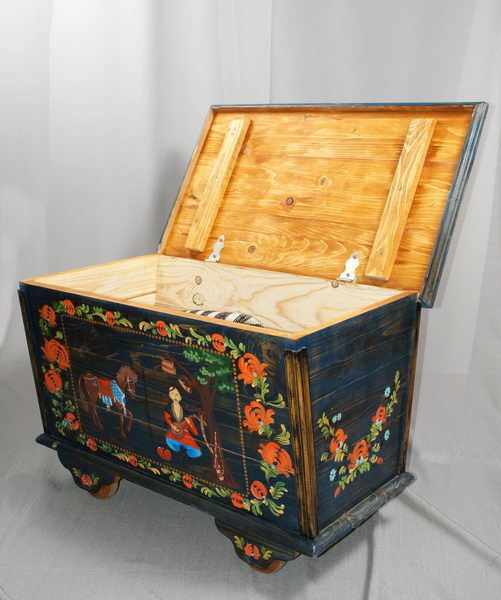 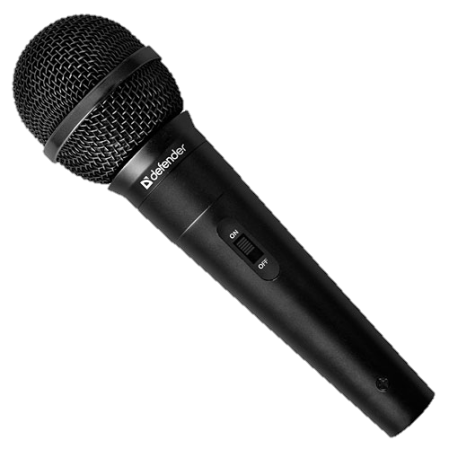 1. Фронтальне опитування   «Мікрофон».
- Що таке дієслово? Що воно означає?
- Які категорії має дієслово як частина мови?
- Скільки є часових форм дієслова в українській мові? Назвіть їх?
- Які дії характеризує теперішній, минулий і майбутній час? 
-  Яку дію виражають дієслова в минулому часі?
 - Як утворюються дієслова минулого часу?
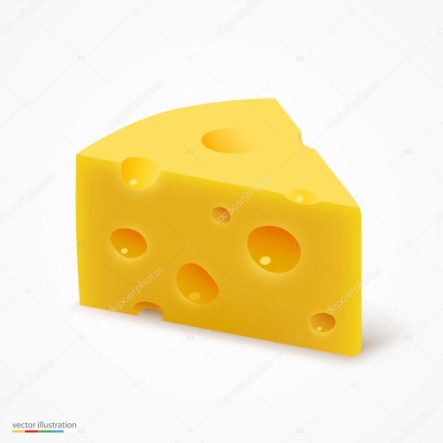 2. Завдання: Прочитайте словосполучення і речення. Від неозначеної форми утворіть дієслова минулого часу. Запишіть, розкриваючи дужки словосполучення  з дієсловом. Пояснити, як творяться дієслова минулого часу.
1) Сонце (ховатись).
2) Хмарки (пливти).  
3-4) Пил (спадати, синіти) все кругом.
5) Зоря (вплітати) в трави коси золоті. 
6) Вже (скосити) гречку - осінь недалечко. 
7) (Співати) пташки голосисто.
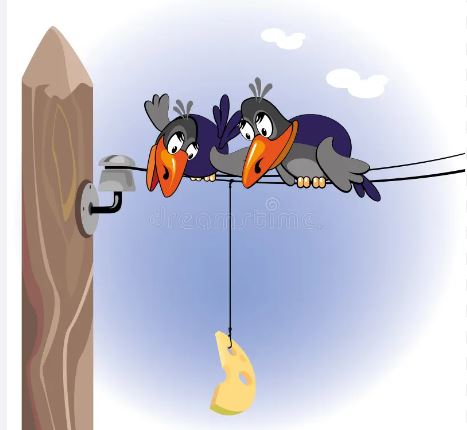 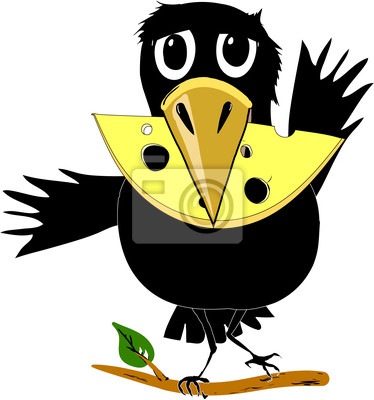 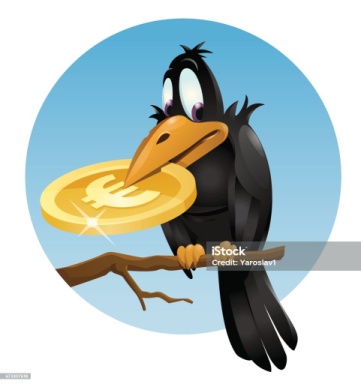 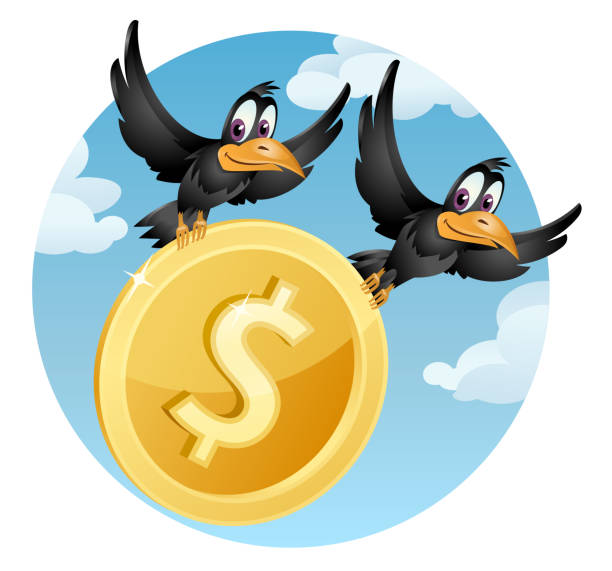 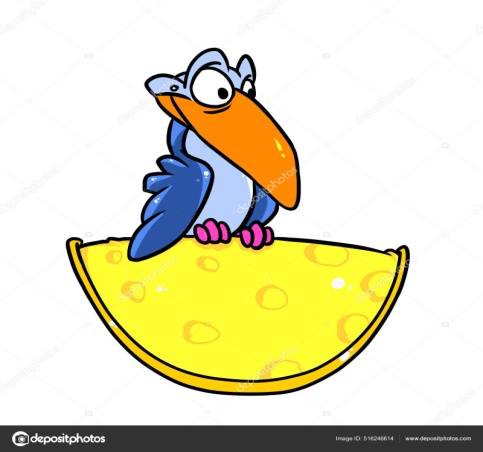 ПРОБЛЕМНЕ ПИТАННЯ:
То як утворюються дієслова минулого часу?
Відповідь:
Дієслова минулого часу утворюються з допомогою суфіксів –в-    та –л- .
ТЕМА:ЧАСИ ДІЄСЛІВ. ТЕПЕРІШНІЙ ЧАС
Вправа «Очікування».
Про що піде мова в темі сьогоднішнього уроку?
Як ви гадаєте, якою буде мета нашого уроку?
Що  ми повинні знати і вміти після вивчення цієї теми?
Чого очікуєте від сьогоднішнього уроку?
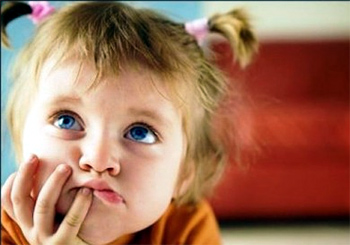 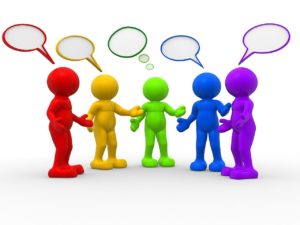 Очікувані      результати:
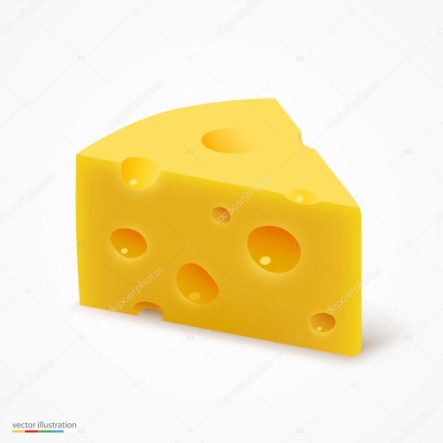 вміти розпізнавати та утворювати різні часові форми дієслів;
визначити їх граматичні ознаки;
правильно вживати форми дієслів у мовленні
Критерії оцінювання:
1. За швидке  виконання завдання – колективного характеру -2 б.
2. За завдання,  виконане самостійно і правильно  із слайдами, де  птаха тримає золоту монетку – від 1 до 3 балів.
3. Де проводиться спостереження  і висновки -1-2бали.
4. Якщо ви мали неточності у відповіді – тут птаха шукає сир, сидить чи тримає його – від  0,5 б. до  1,5 б..
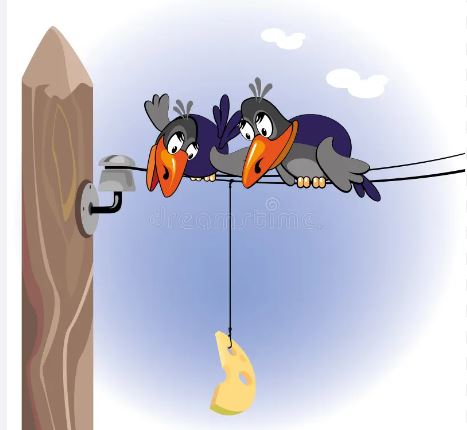 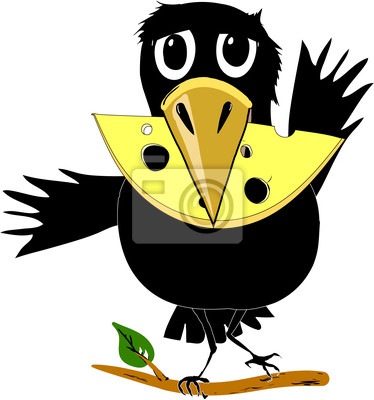 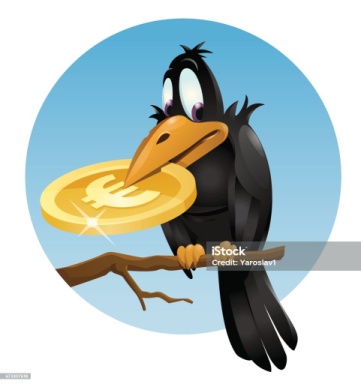 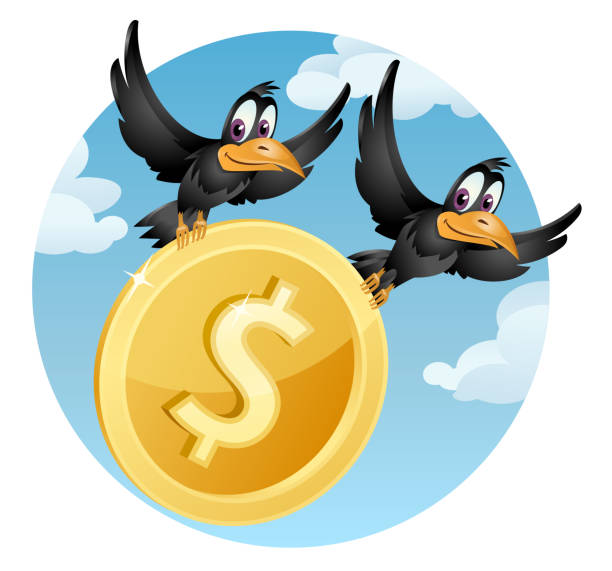 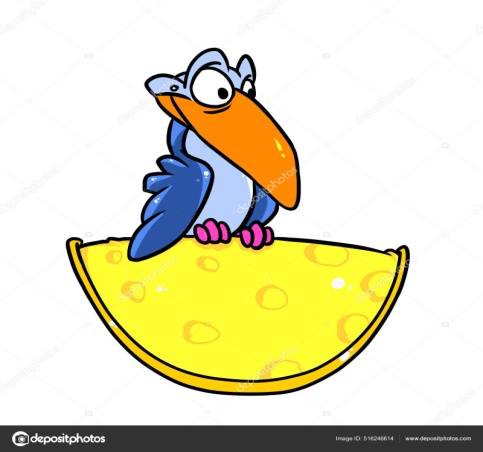 Із бабусиної скрині
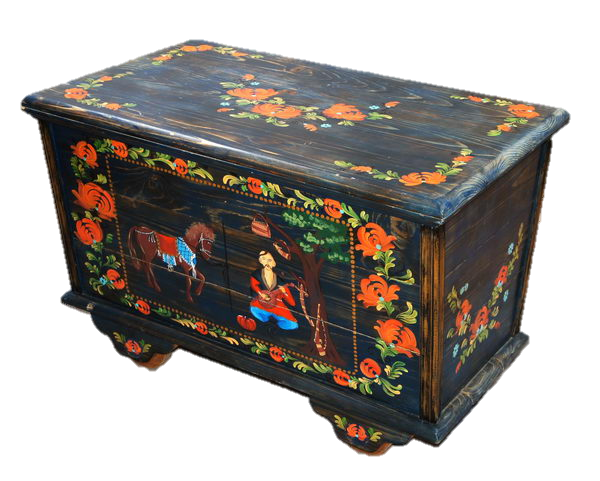 Замініть стійкі 
словосполучення одним словом.

Продавати зуби - …
Робити з мухи слона - … 
Прикусити язика - … 
Зарубати на носі - …
Точити ляси - …
(сміятися)
(перебільшувати)
(замовкнути)
(запам’ятати)
(говорити)
До якої категорії  часу належать ці слова? 
Наведіть свої міркування як Ви визначили…
Таблиця-пам’ятка
Порівняйте:
Особливості написання
дієслів
 теперішнього часу
Змінювання дієслів теперішнього часу
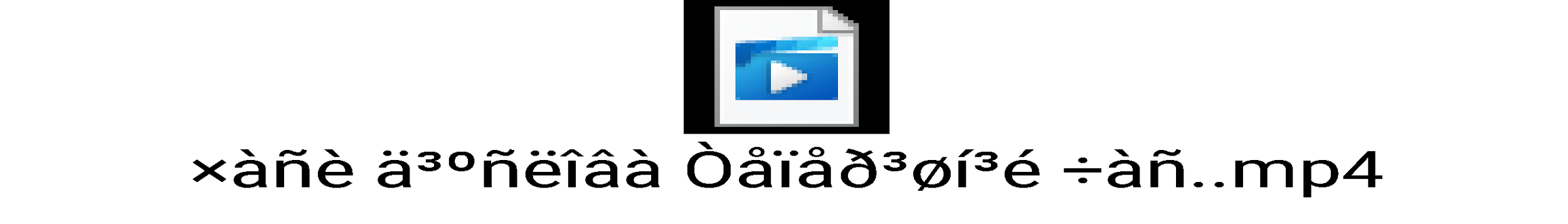 Висновок: дієслова теперішнього часу змінюються за особами й числами. Закінчення дієслів, що змінюються за особами й числами, називаються особовими закінченнями.
Змінювання дієслів теперішнього часу
ОСОБОВІ ЗАКІНЧЕННЯ  ДІЄСЛІВ
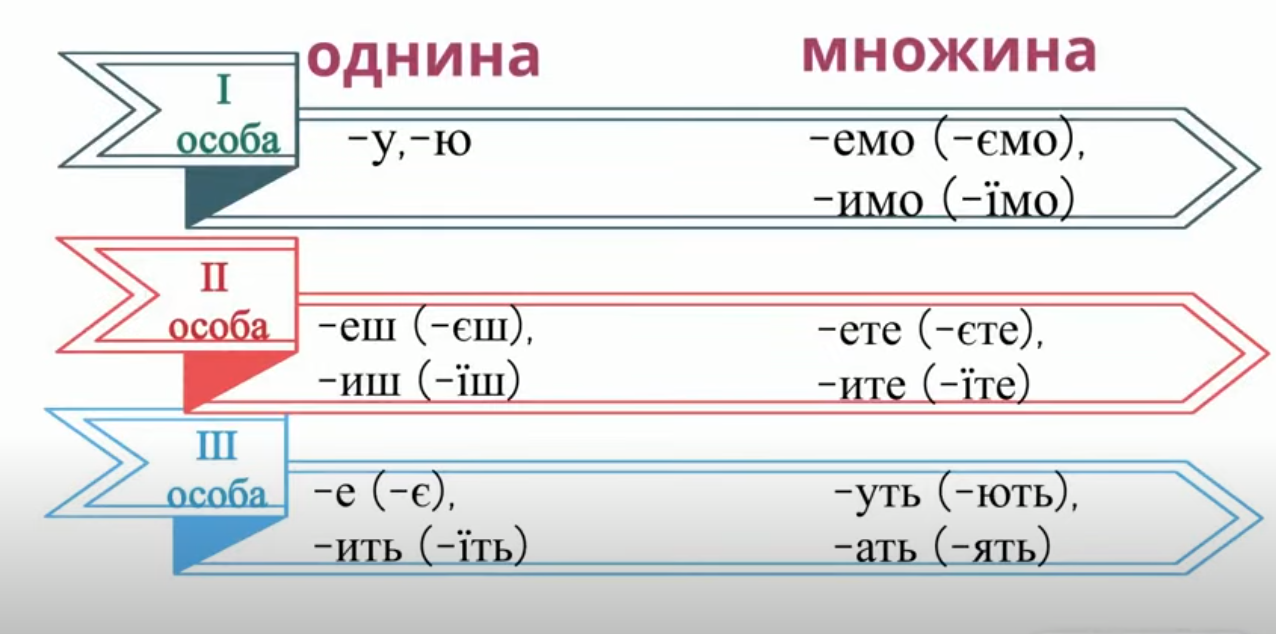 Особові закінчення
3 – особа множини
Вони (що роблять?)
Їдуть, приїдуть, пишуть, напишуть
- УТЬ,  - ЮТЬ
3 – особа множини
Вони (що роблять?)
Бачать, побачать, стоять, біжать
- АТЬ,  - ЯТЬ
Якщо в 3 особі множини
- УТЬ, - ЮТЬ
То в закінченнях пишемо:
- Е, - Є
Наприклад:
Знаєш, пишеш, читаєш, малюєш
- АТЬ, - ЯТЬ
То в закінченнях пишемо:
- И, - Ї
Наприклад:
Біжиш, стоїш, одержиш, затвердиш
2.  Колективна робота.
Потренуйся. Завдання: прочитати ланцюжки слів; простежити, як утворюються дієслова теперішнього часу. Зробити висновок.
Везти — вез-у, вез-еш, вез-е, вез-емо, вез-ете, вез-уть.
Стояти — сто-ю, сто-їш, сто-їть, сто-їмо,  сто-їте, сто-ять.
Висновок: дієслова теперішнього часу утворюються від основи інфінітива дієслів недоконаного виду додаванням особових закінчень.
Дослідження-моделювання
Різнокольоровими олівцями покажіть відповідність між видом і часом дієслова.
Док.в.
Недок. в.
Теп.ч.
Мин.ч.
Майб.ч.
Проблемне запитання
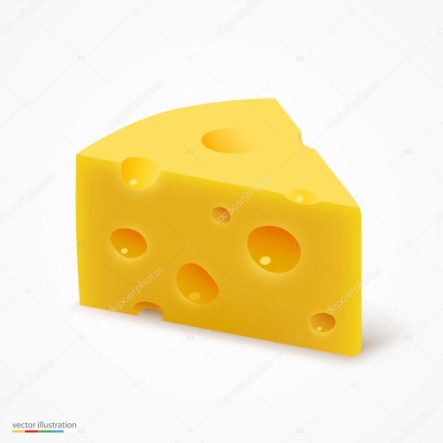 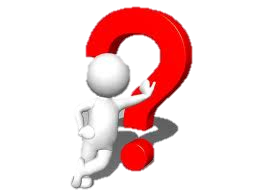 Чому від теперішнього часу відходять лише одна стрілочка?
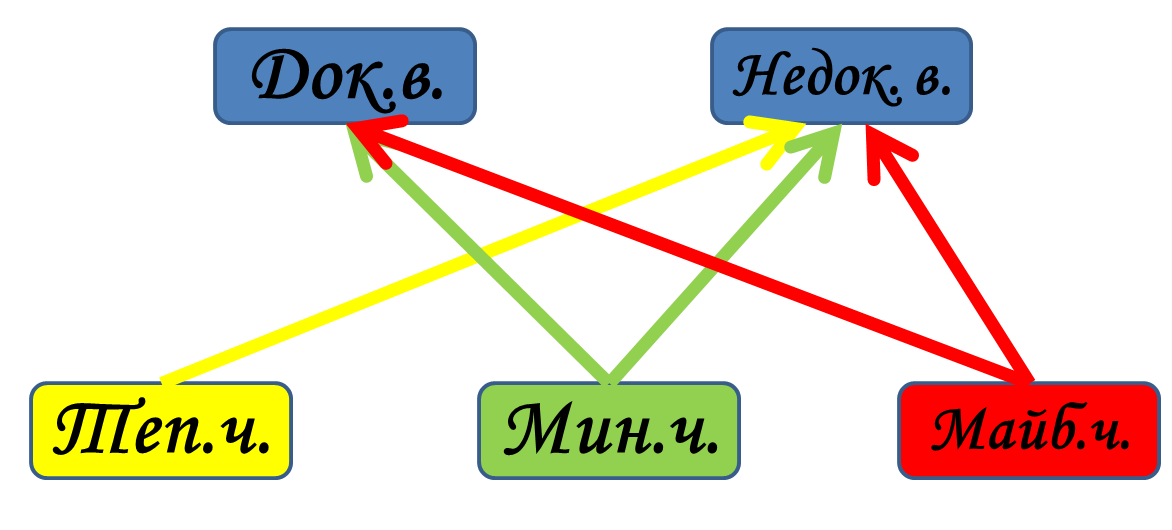 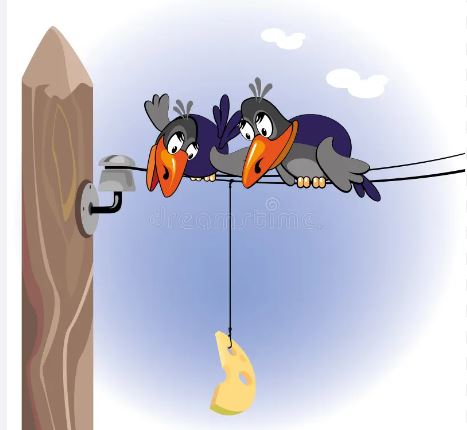 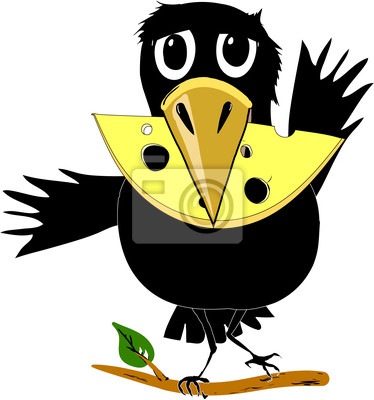 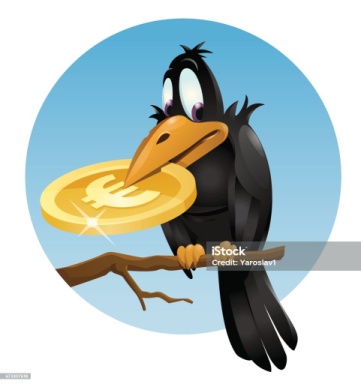 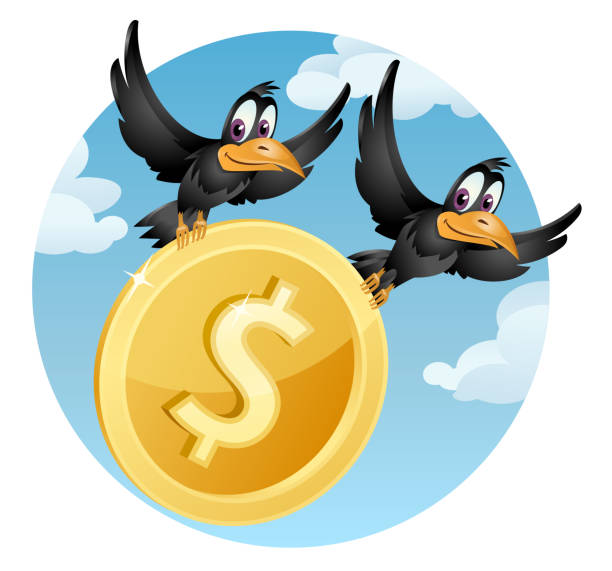 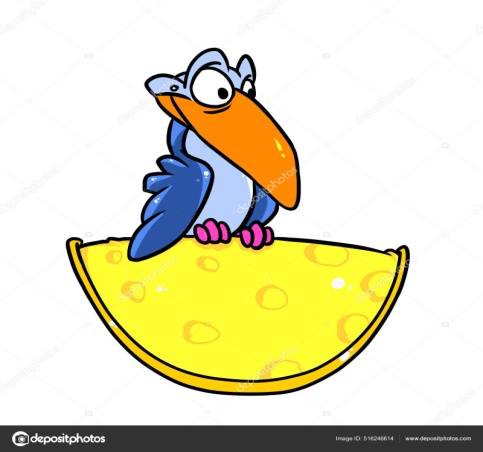 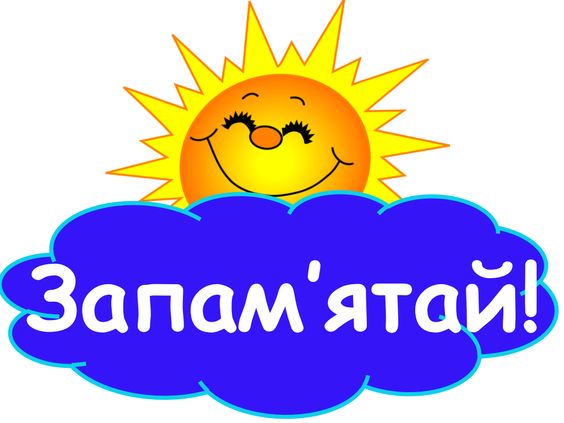 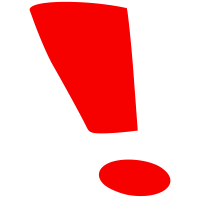 У теперішньому часі 
немає доконаного виду
Фізкультхвилинкадля очей
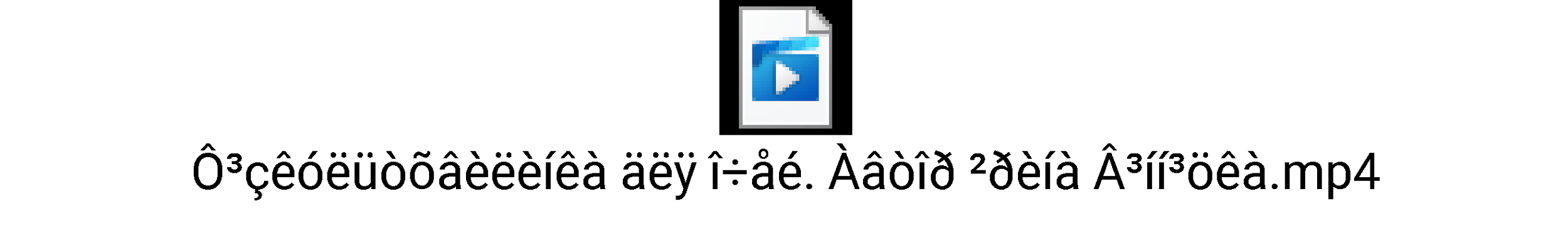 Чергування приголосних при дієвідмінюванні
Граматична розминка
Поставте дієслова (усно)  пекти, любити, котити, виходити, їздити, мостити, трусити, просити - у форму 1-ї особи одн. теперішнього часу. З’ясувати, які приголосні звуки чергуються.
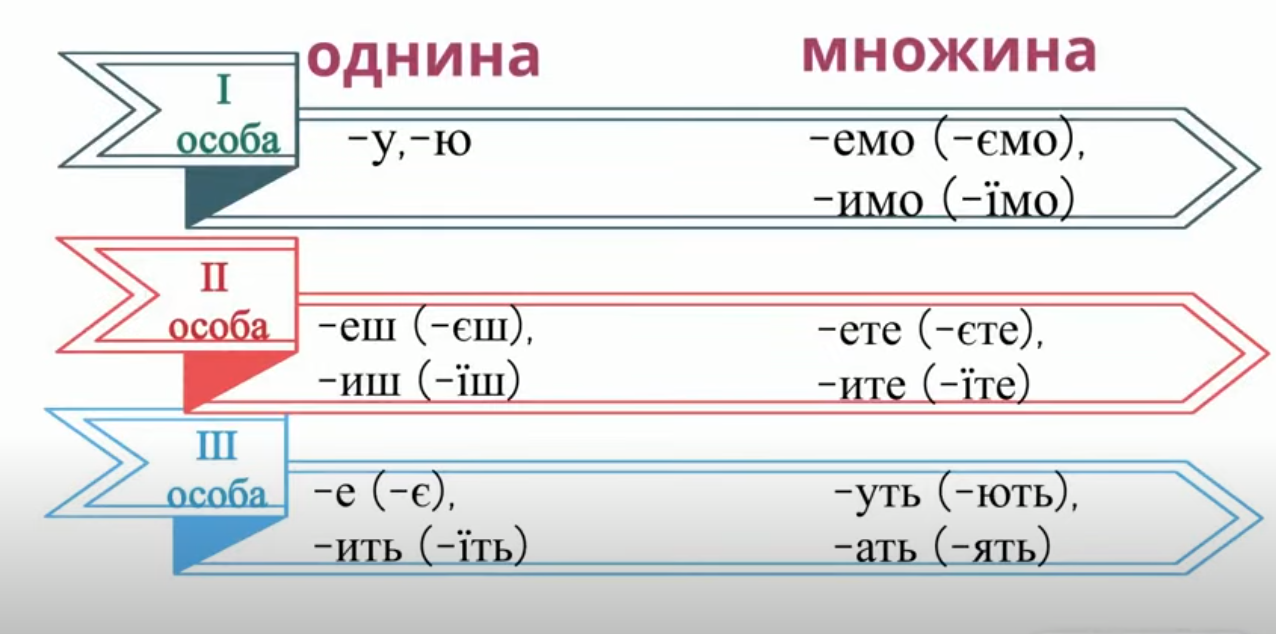 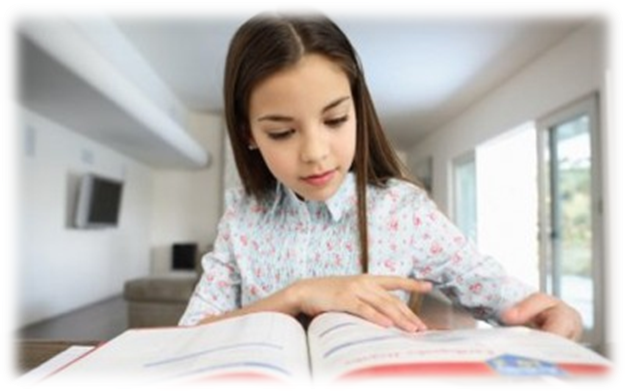 Схема-інформатор
Що роблю?
Що робимо?
Що робиш?
Що робите?
Що робить?
Що роблять?
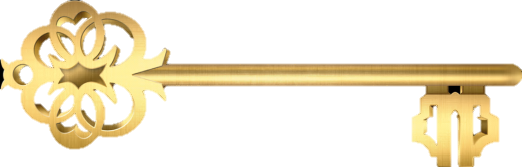 Вправа за підручником  №  87 стор.33
Поставити   дієслова  у  формі  1-ої особи однини 
Та   у формі  2-ої особи однини 
                 Я                                  ТИ
ПОПРАЦЮЙТЕ      В     ПАРАХ: 
Підкресліть    букви на позначення звуків, які чергуються.
Стерегти, берегти, пекти, просити, хотіти, в’язати, сидіти, ходити.
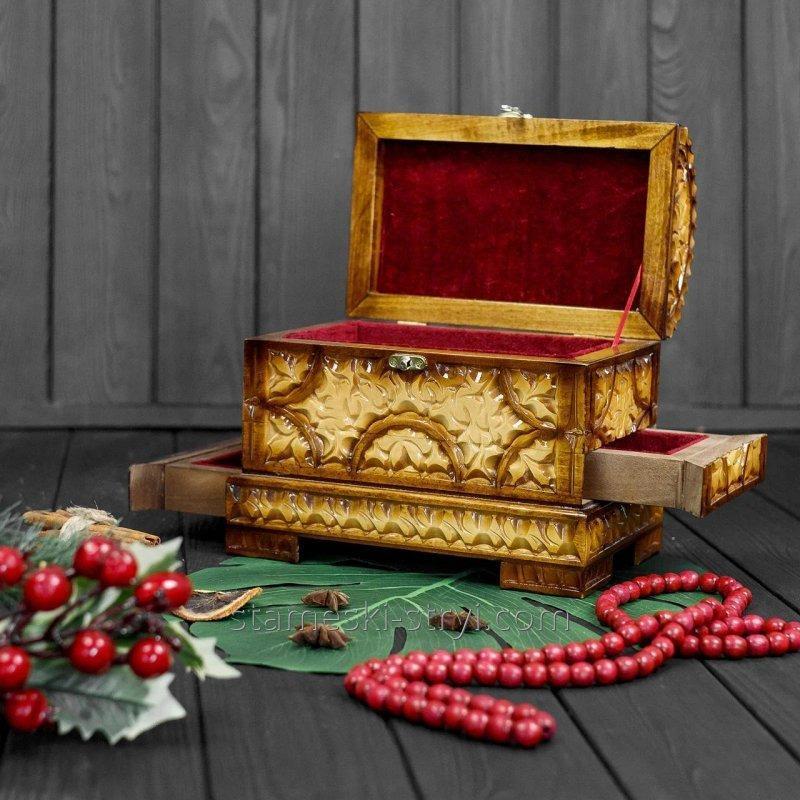 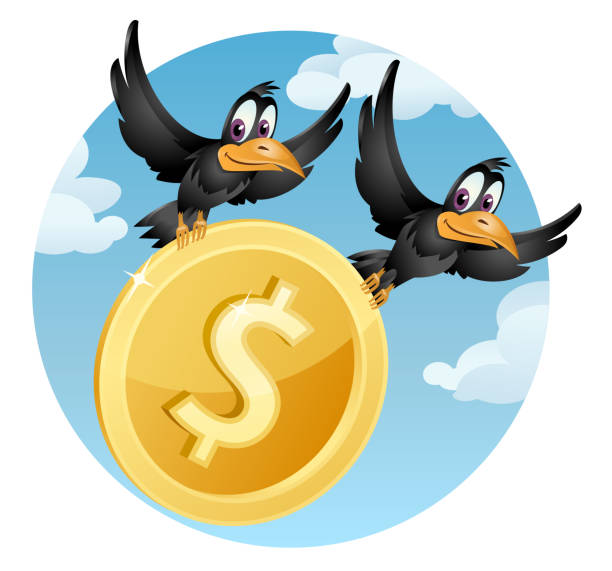 ПЕРЕВІРЯЄМО:
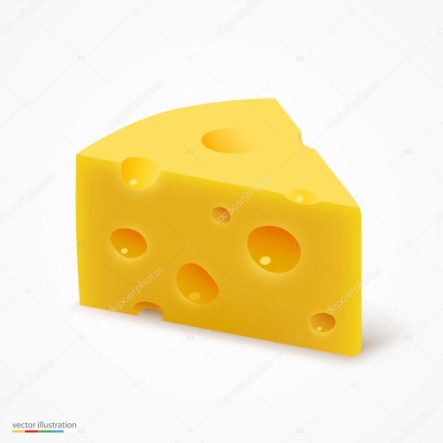 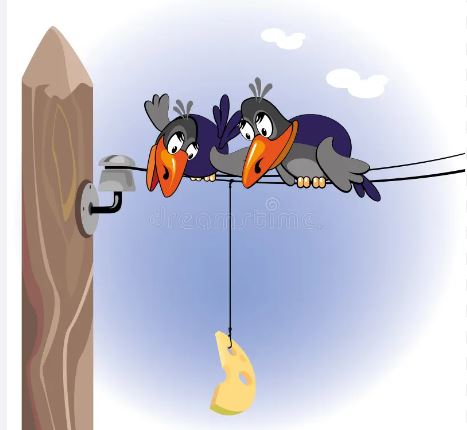 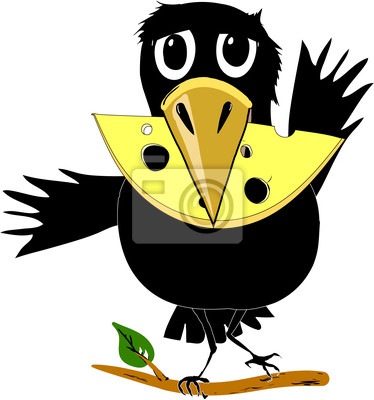 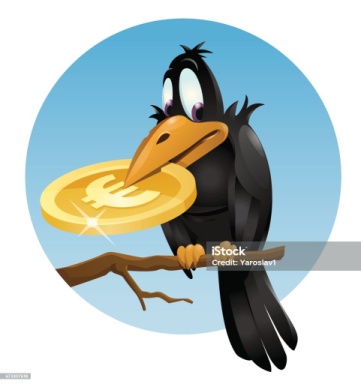 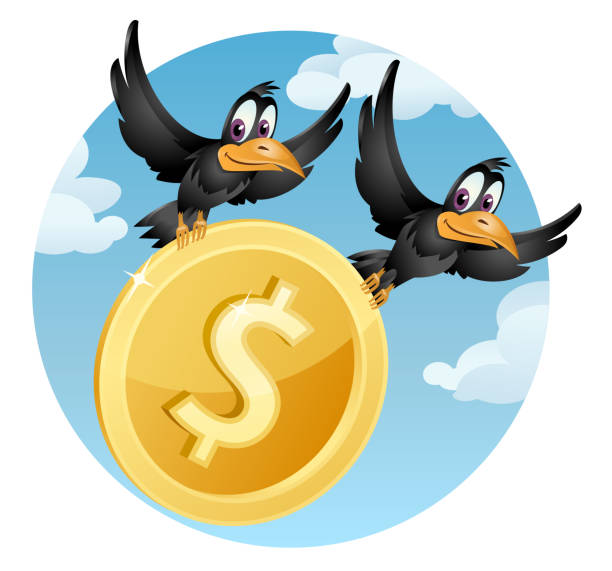 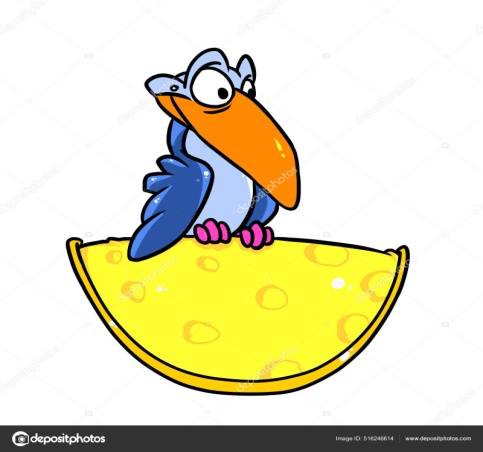 ПОМІРКУЙ! Чому записані слова  по різному пишуться і вимовляються ?
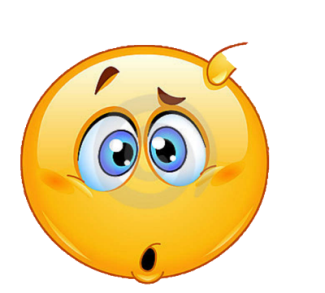 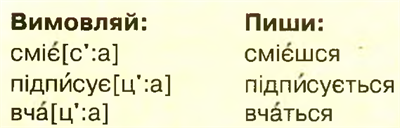 Дієслова, що вказують на дію, яка спрямована виконавцем на самого себе, називаються зворотніми.
Зверни увагу!
Їх ще називають «дієслова на -сь, -ся». 
У кінці таких дієслів пишуться частини -ся, -сь (це постфікси). 
Вони стоять після закінчення або суфікса (у дієсловах в н.ф.).
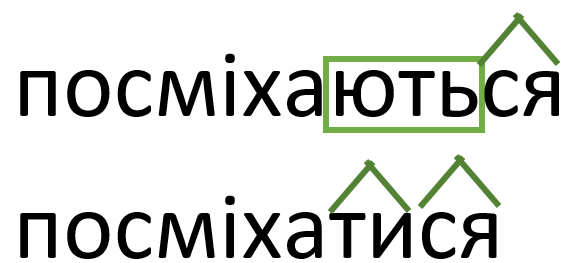 При написанні зворотніх дієслів май на увазі!
У дієсловах 2-ої особи однини  
 -шся  вимовляють як [с':а].У дієсловах 3-ої особи однини і множини - ться   вимовляють як [ц':а]
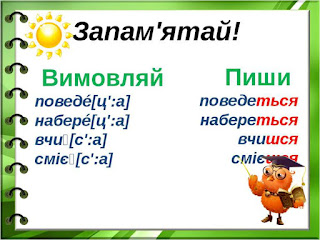 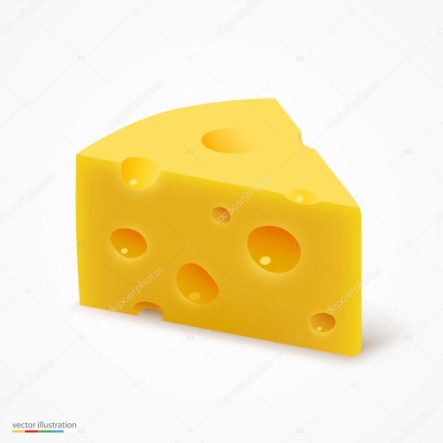 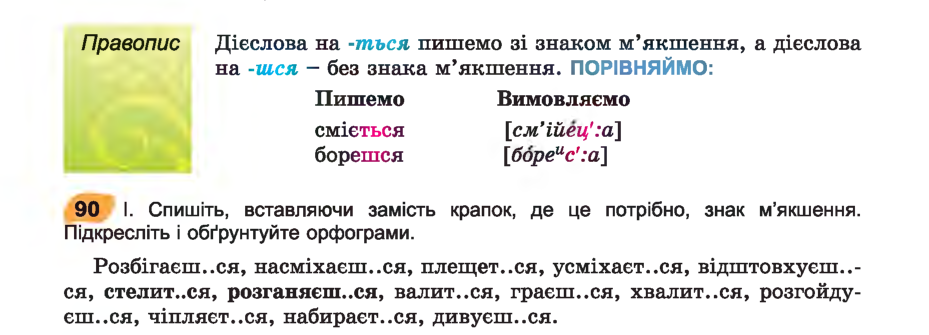 Завдання: Вчитель  проводить коментування виконання домашньої вправи № 90 стор. 34  за підручником.
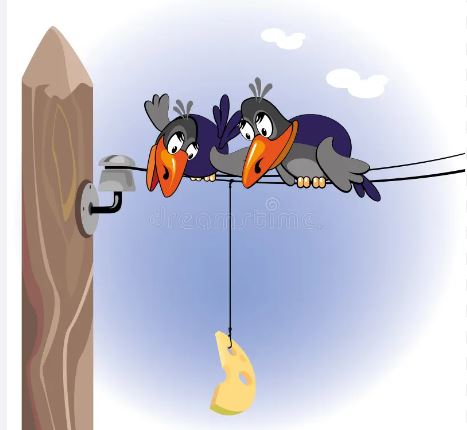 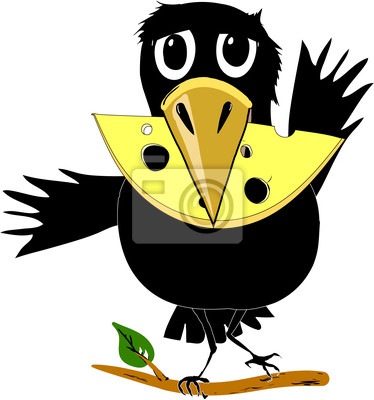 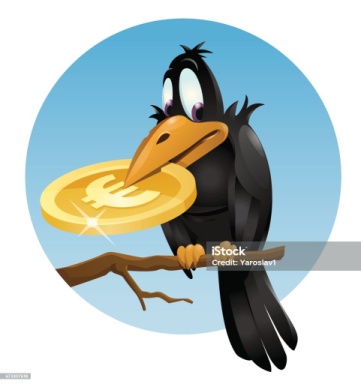 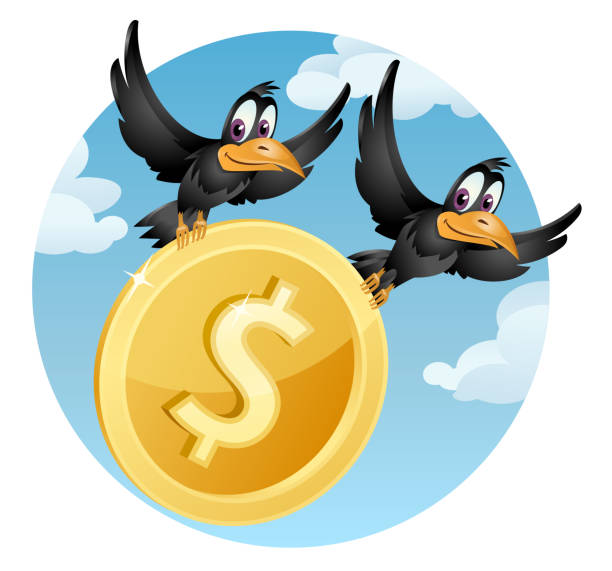 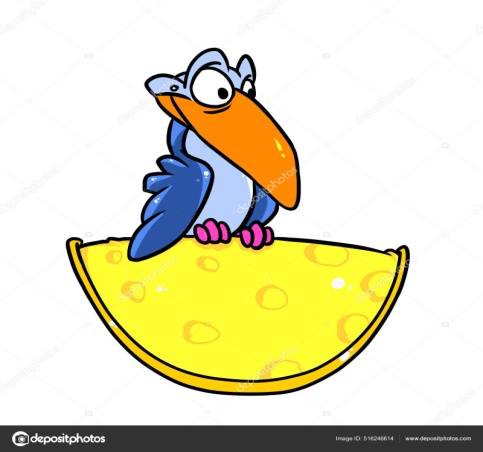 V. ЗАКРІПЛЕННЯ ВИВЧЕНОГО МАТЕРІАЛУ
Проблемне завдання:
Порівняйте особливості використання категорії часу в різних сферах людської діяльності: чи однакові поняття часу в біології, в історії, і в мовній сфері.
Яка, на вашу думку, особливість  категорії часу в мовознавстві?
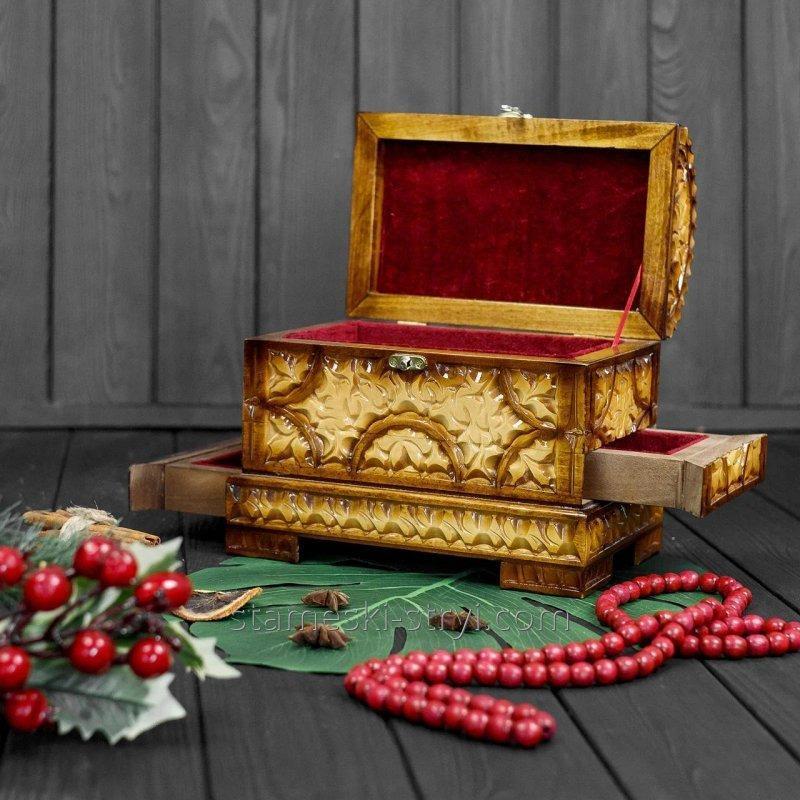 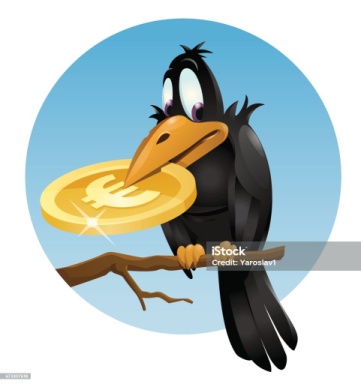 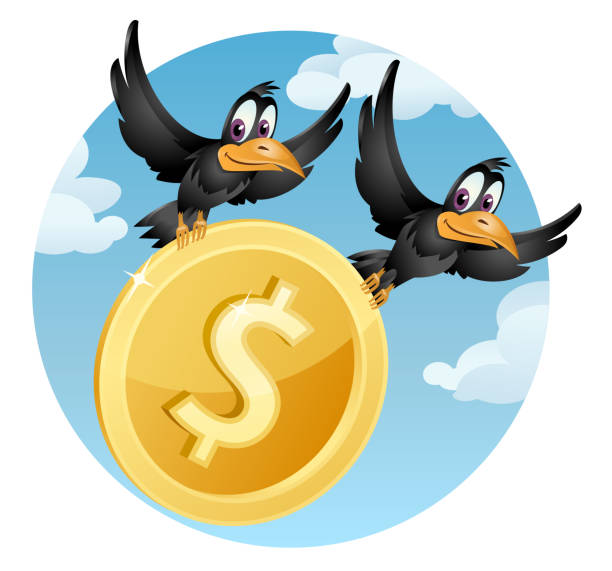 2 ос., одн.
3 ос., одн.
3 ос., мн.
умиваєшся   умивається          умиваються
збираєшся     збирається           збираються
одягаєшся    одягається           одягаються
вітаєшся      вітається             вітаються
взуваєшся    взувається          взуваються
Як змінюються дієслова теперішнього часу? 
-  Розгляньте  приклади  змінювання  дієслів.  
- Який висновок Ви можете зробити про особові  закінчення дієслів і складнощі   їх написання саме в ІІ  і ІІІ особі?  
- Що Ви помітили? Як вимовляємо такі дієслова?
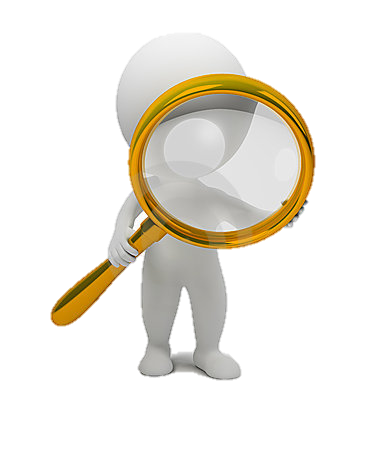 ЗМІНИ ДІЄСЛОВО. (2 ос.)ТИ-  ….      
(3 ос.) ВІН (ВОНА,ВОНО) - …. 
Зустрічатися, з’являтися, сміятися, дивитися, летіти, творити.
Висновок: в українській мові в дієсловах, що закінчуються на -ш, -шся м’який знак   не пишеться, а в дієсловах, що закінчуються на -ть, -ться — пишеться.
VІ. ПІДСУМОК УРОКУ.

Запитання 
Вправа  «Мікрофон».
— На які часи розподіляються дієслова?
— Що означають дієслова теперішнього часу?
— Як вони утворюються?
— Як пишуться дієслова, що закінчуються на -ш, -шся?
— Як пишуться дієслова, що закінчуються на -ть, -ться?
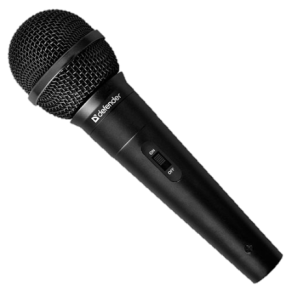 Рефлексія
Оберіть одну чи більше цеглинок
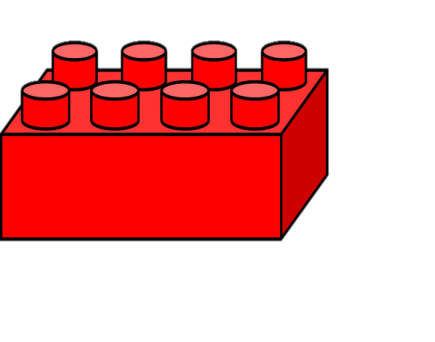 Все вдавалося легко
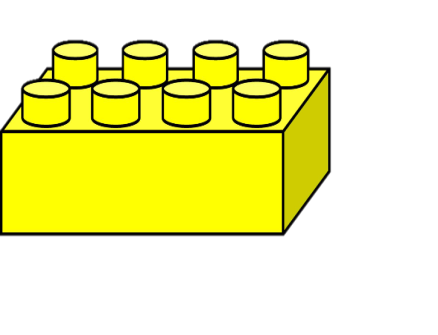 Було цікаво
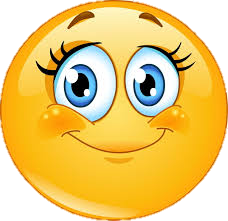 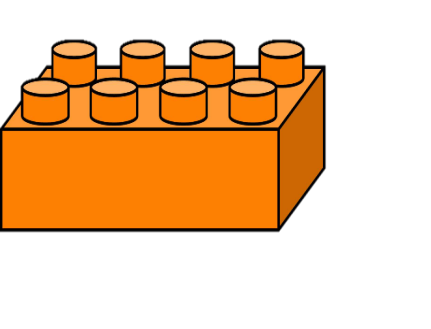 Я запам‘ятав/запам‘ятала
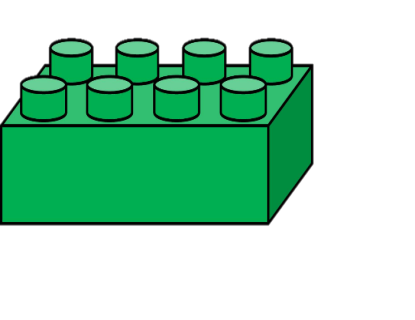 Я старався/старалась
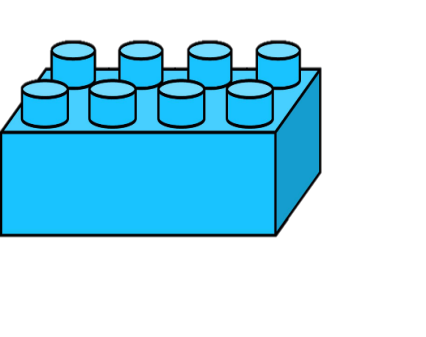 Не все було зрозуміло
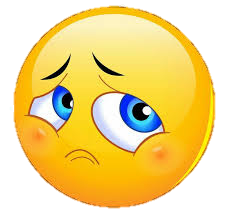 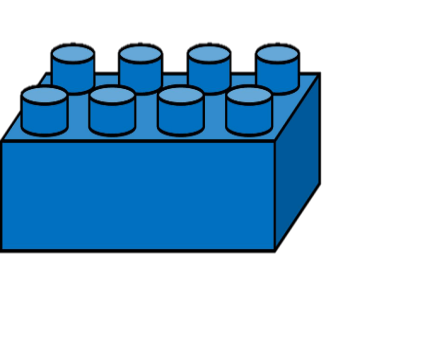 Мені було важко
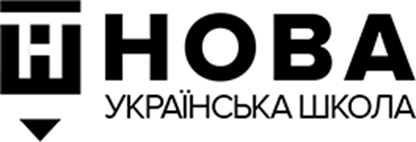 Чи справдилися ваші очікування 
від уроку?
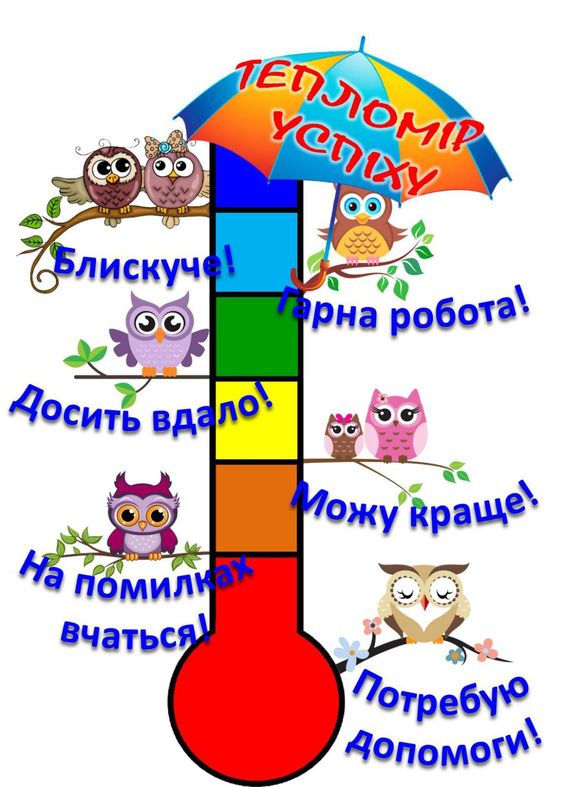 Підсумок уроку
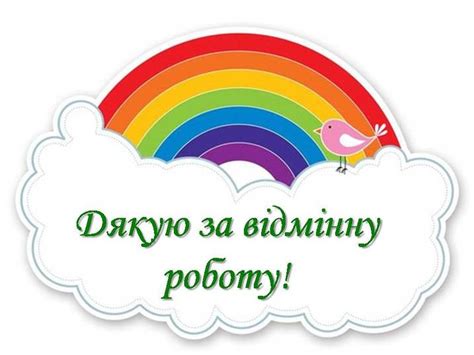 Домашнє завдання
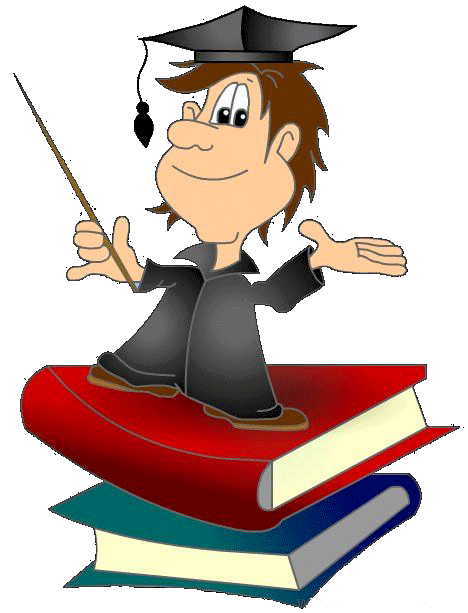 1. Виконати одне із трьох завдань
Завдання: записати прислів’я у зошит, додаючи кінцівку, підкреслити дієслова, визначити час та вид. 
Скласти міні-твір про народні завбачення, використовуючи подані слова (прислів’я) (творча робота 12б).
3.Виконати вправи 90, 92(Іч.)- по половині.
Дякую за урок!
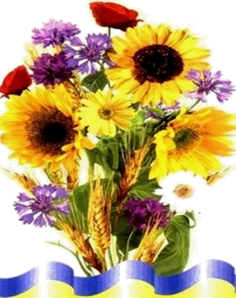 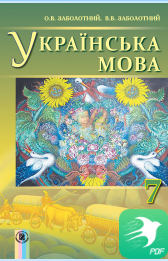 ПІДРУЧНИК:
Заболотний О.В.
3-12 Українська мова : підруч. для 7-го кл. загальноос-
віт. навч. закл. / О.В. Заболотний, В.В. Заболотний. -
Київ : Генеза, 2015. - 256 с.
Джерела:
1.https://ia800709.us.archive.org/33/items/slov557/slov557.pdf 
2.https://schoolplusnet.com/up_portfolio/2016-3-2-21-42-22_file_20.pdf
3 https://vseosvita.ua/library/teplomir-nastrou-89929.html 
4 https://www.pinterest.com/pin/2111131063956408/
5 https://www.pinterest.com/pin/2111131068356805/ 
6. https://ru.dreamstime.com/%D0%B2%D0%BE%D1%80%D0%BE%D0%BD%D0%B0-%D0%BB%D0%B5%D1%82%D0%B0%D0%BD%D0%B8%D1%8F-%D0%BF%D0%B0%D0%B4%D0%B0%D0%B5%D1%82-bitcoin-image103142544
7. https://ru.dreamstime.com/%D0%BB%D0%B5%D1%82%D0%B0%D1%82%D1%8C-%D0%B2%D0%BE%D1%80%D0%BE%D0%BD%D1%8B-%D0%BD%D0%BE%D1%81%D0%B8%D1%82-%D1%81%D0%B8%D0%BC%D0%B2%D0%BE%D0%BB-%D0%B0%D0%BC%D0%B5%D1%80%D0%B8%D0%BA%D0%B0%D0%BD%D1%81%D0%BA%D0%BE%D0%B3%D0%BE-%D0%B4%D0%BE%D0%BB%D0%BB%D0%B0%D1%80%D0%B0-image109581968
8.https://www.istockphoto.com/ru/%D0%B2%D0%B5%D0%BA%D1%82%D0%BE%D1%80%D0%BD%D0%B0%D1%8F/%D0%B2%D0%BE%D1%80%D0%BE%D0%BD%D0%B0-%D0%B8-%D0%B4%D0%BE%D0%BB%D0%BB%D0%B0%D1%80-gm636713540-113120735
9. https://www.dreamstime.com/stock-photography-raven-branch-cheese-its-beak-image26719402 
10. https://www.dreamstime.com/royalty-free-stock-photos-crow-cheese-cartoon-image19233618
11. https://www.dreamstime.com/stock-image-crow-cheese-image19294881
12. https://ru.dreamstime.com/%D0%B2%D0%BE%D1%80%D0%BE%D0%BD%D0%B0-%D0%B4%D0%B5%D1%80%D0%B6%D0%B8%D1%82-%D1%81%D0%B8%D0%BC%D0%B2%D0%BE%D0%BB-bitcoin-%D1%81%D0%BC%D0%B5%D1%88%D0%BD%D0%B0%D1%8F-%D1%88%D0%B0%D1%80%D0%B6-%D0%B2%D0%B2%D0%B5%D0%BB-%D0%B8%D0%BB%D0%BB%D1%8E%D1%81%D1%82%D1%80%D0%B0%D1%86%D0%B8%D1%8E-%D0%B2-%D0%BC%D0%BE%D0%B4%D1%83-%D0%B2%D0%B5%D0%BA%D1%82%D0%BE%D1%80%D0%B0-image142839326
13.https://www.clipartmax.com/middle/m2i8b1i8K9b1K9m2_%D0%BF%D0%BE%D0%B8%D1%81%D0%BA-%D0%B2-google-bajka-havran-a-liska/ 
14. https://www.pinterest.com/pin/3237030976169222/
15. https://www.pinterest.com/pin/391602130097855085/
16. https://naurok.com.ua/prezentaciya-dieslova-na--sya-1-173669.html
17. https://rozetka.com.ua/ua/228803485/p228803485/
18.https://www.istockphoto.com/ru/%D0%B2%D0%B5%D0%BA%D1%82%D0%BE%D1%80%D0%BD%D0%B0%D1%8F/%D0%BB%D0%B5%D1%82%D0%B0%D1%8E%D1%89%D0%B0%D1%8F-%D0%B2%D0%BE%D1%80%D0%BE%D0%BD%D0%B0-%D0%BF%D0%B0%D0%B4%D0%B0%D0%B5%D1%82-%D1%81%D0%B8%D0%BC%D0%B2%D0%BE%D0%BB-%D1%80%D0%B0%D0%B7%D0%BB%D0%B8%D1%87%D0%BD%D1%8B%D1%85-%D0%B2%D0%B0%D0%BB%D1%8E%D1%82-%D0%B4%D0%BE%D0%BB%D0%BB%D0%B0%D1%80-%D0%B5%D0%B2%D1%80%D0%BE-%D0%B8%D0%B5%D0%BD%D0%B0-%D1%84%D1%83%D0%BD%D1%82-%D1%81%D1%82%D0%B5%D1%80%D0%BB%D0%B8%D0%BD%D0%B3%D0%BE%D0%B2-gm901070598-248593921
19.https://www.istockphoto.com/ru/%D0%B2%D0%B5%D0%BA%D1%82%D0%BE%D1%80%D0%BD%D0%B0%D1%8F/%D0%BB%D0%B5%D1%82%D0%B0%D1%8E%D1%89%D0%B0%D1%8F-%D0%B2%D0%BE%D1%80%D0%BE%D0%BD%D0%B0-%D0%B1%D1%80%D0%BE%D1%81%D0%B0%D0%B5%D1%82-%D0%BC%D0%BE%D0%BD%D0%B5%D1%82%D1%83-gm673307624-123454337